AAMC Building Better Curriculum Webinar SeriesWe will begin our presentation shortly.Topic:How to use Internal CI at Tulane to support AccreditationJennifer Gibson, Director, Office of Medical Education, Tulane UniversityRhonda Coignet, Accreditation Project Manager, Tulane UniversityHow can the AAMC CI help with AccreditationAngela BloodDirector, Curricular Resources, AAMCPLEASE NOTE: All users will be muted during the webinar but should use the chat feature to send questions to Angela Blood during the presentation. We will try to answer as many questions as possible at the end of the presentation.
Using your curriculum map to support accreditation
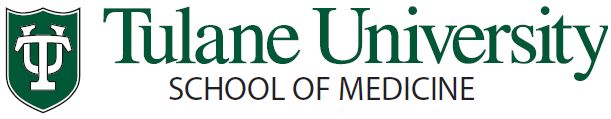 Jenny Gibson, PhD
Director, Office of Medical education 

Rhonda Coignet, MBA
Accreditation Project manager
Objectives
Review LCME standards and elements relating to curriculum management and mapping
Discuss strategies for tagging/categorizing data in your curriculum map
Explore reports that can meaningfully contribute to efficient completion of the DCI
Share challenges and opportunities related to curriculum mapping
Standard 6competencies, curricular objectives, and curricular design
Instructional formats and number of formal instructional hours/course (6.0)
Competencies, program objectives and outcome measures (6.1)
Self-directed and life-long learning (6.3)
Standard 6competencies, curricular objectives, and curricular design
Instructional formats and number of formal instructional hours/course (6.0)
Pre-clinical contact hours
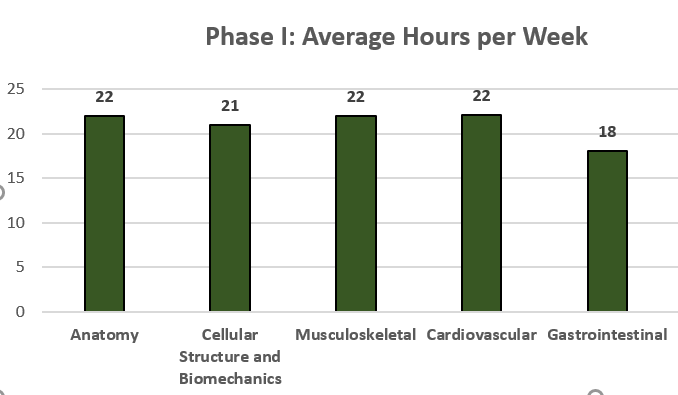 Standard 6competencies, curricular objectives, and curricular design
Program and Learning Objectives (6.1)Interpersonal & Communication Skills: Maintain comprehensive, timely, and legible medical records
Standard 6competencies, curricular objectives, and curricular design
Self-directed and life-long learning (6.3)
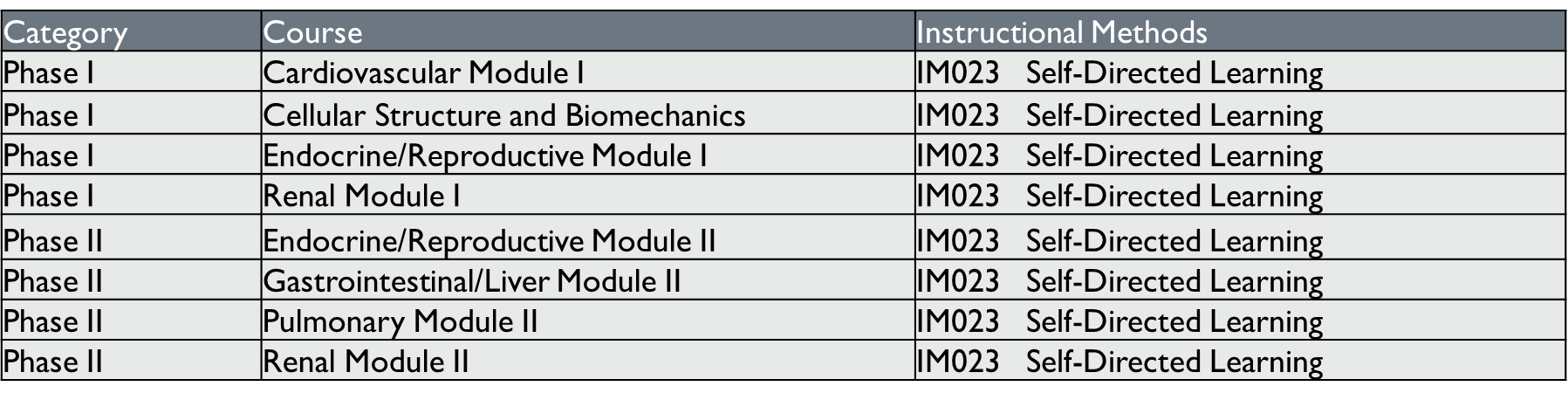 Standard 7curricular content
Courses and clerkships:  Where are specific topics taught and assessed? (7.1) 
Biomedical informatics, global health issues, nutrition, pain management, etc.
Scientific method and translational research (hands-on or simulated experiences) (7.3)
Critical judgment and problem solving skills (7.4)
Societal problems (7.5)
Cultural competence and healthcare disparities (7.6)
Medical ethics (7.7)
Communication skills (7.8)
Interprofessional collaborative skills (7.9)
Standard 7curricular content
Courses and clerkships:  Where are specific topics taught and assessed? (7.1)
Standard 7curricular content
Where are specific topics taught and assessed? 
e.g., Nutrition, Critical Judgment
STANDARD 8CURRICULAR MANAGEMENT, EVALUATION, AND ENHANCEMENT
Use Of Medical Educational Program Objectives (8.2)
Curricular Design, Review, Revision/Content Monitoring (8.3)
STANDARD 8CURRICULAR MANAGEMENT, EVALUATION, AND ENHANCEMENT
Use Of Medical Educational Program Objectives (8.2)
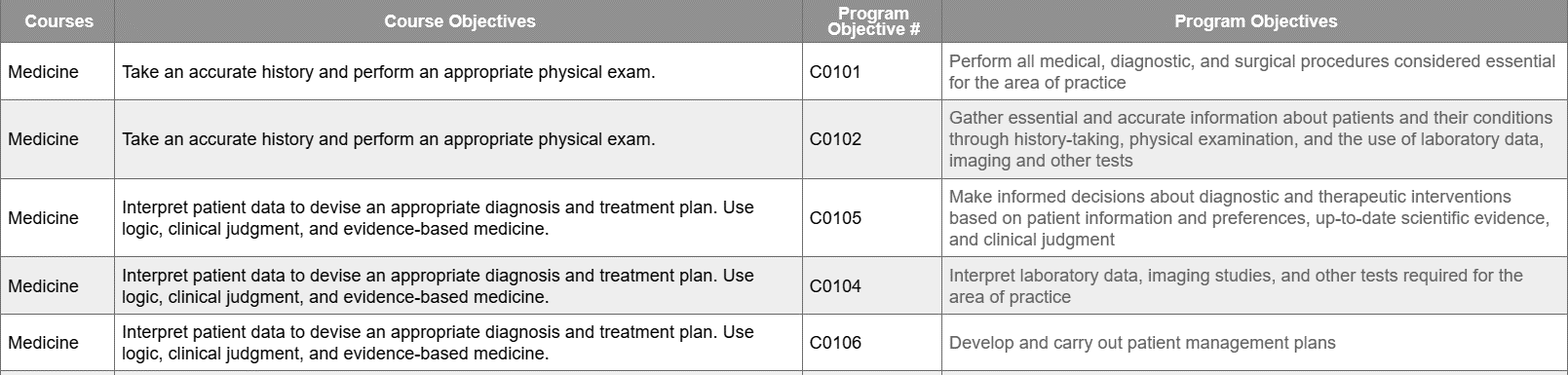 STANDARD 8CURRICULAR MANAGEMENT, EVALUATION, AND ENHANCEMENT
Curricular Design, Review, Revision/Content Monitoring (8.3)
Describe how the curriculum as a whole is evaluated, including the methods used and the data collected to determine the following: 
1.	The horizontal and vertical integration of curriculum content, and whether sufficient content is included and appropriately placed related to each of the medical education program objectives.
2.	The outcomes of the medical education program and whether each of the medical education program objectives is being met.
STANDARD 8CURRICULAR MANAGEMENT, EVALUATION, AND ENHANCEMENT
STANDARD 9TEACHING, SUPERVISION, and ASSESSMENT
Narrative Assessment (9.5): courses and clerkships that include narrative descriptions as part of the final assessment

Formative Assessment and Feedback (9.7): courses and clerkships that include formative assessment and feedback
STANDARD 9TEACHING, SUPERVISION, and ASSESSMENT
Narrative Assessment (9.5): courses and clerkships that include narrative descriptions as part of the final assessment
STANDARD 9TEACHING, SUPERVISION, and ASSESSMENT
Courses and clerkships that include formative assessment and feedback (9.7)
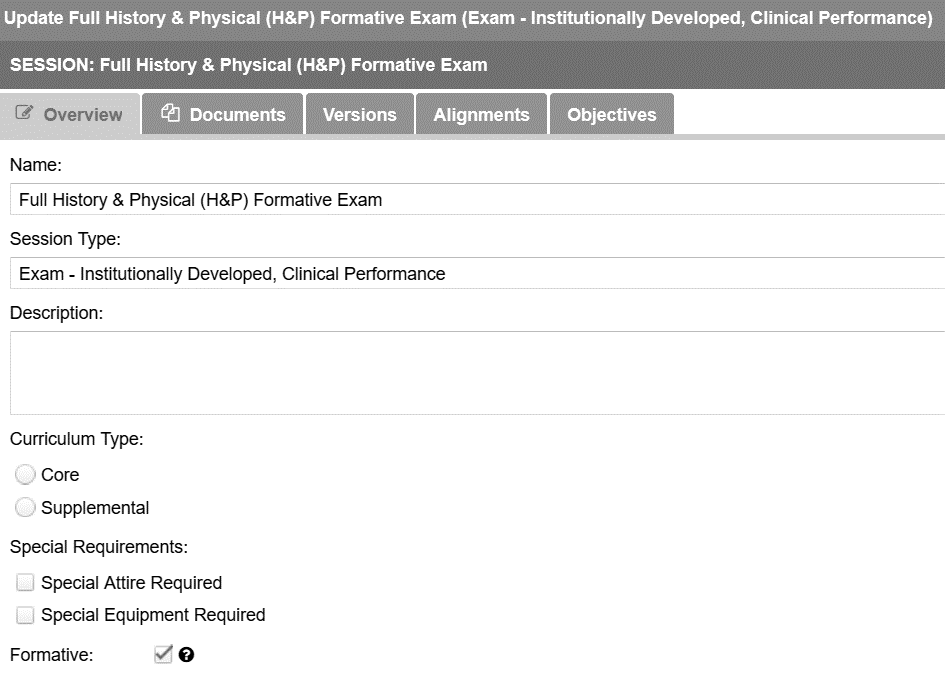 Challenges and Opportunities
OPPORTUNITIES
Provide global perspective of curriculum 
Engage faculty in curriculum mapping 
Audit the database
Contribute to effective CQI process and review
CHALLENGES
Horizontal and vertical integration of curriculum content
Ensuring content is tagged correctly
Ensuring syllabi include required mapping information
Keeping database current
Contact information
Jwgibson@Tulane.edu
rhondac@Tulane.edu
How the AAMC CI Verification Report Supports Accreditation
Angela Blood
Director, Curricular Resources
LCME Data Collection Instrument (DCI)
http://lcme.org/publications/#DCI
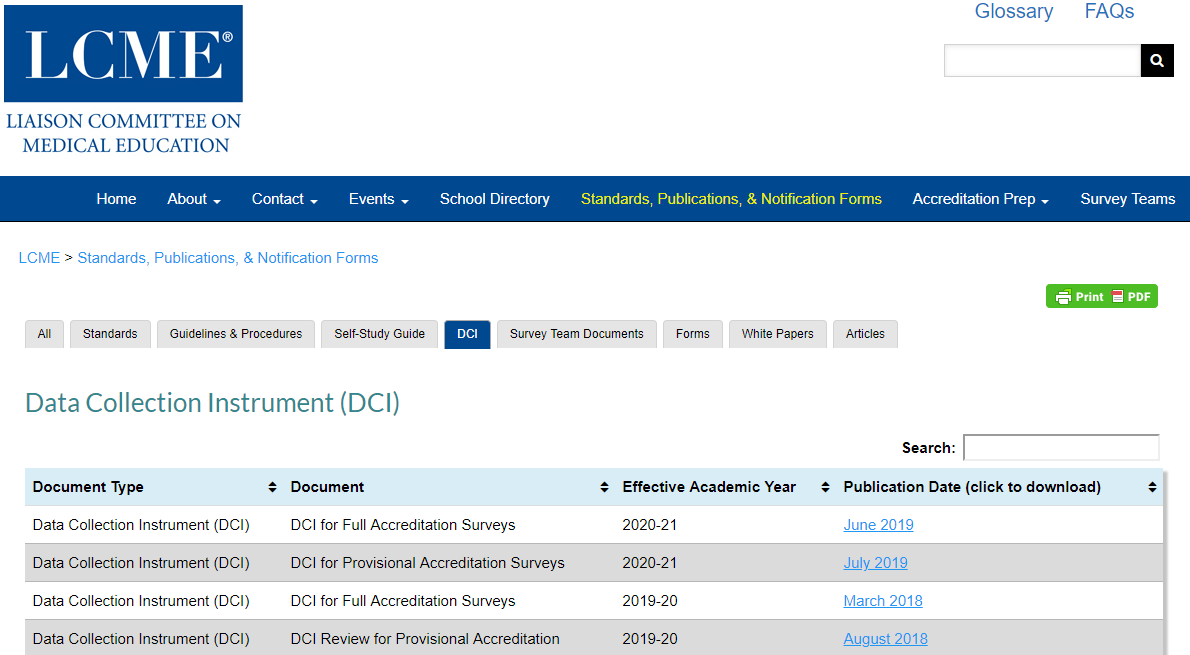 [Speaker Notes: There are multiple versions available because these documents are updated every year.  In the Verification Report, we list which version we consulted.]
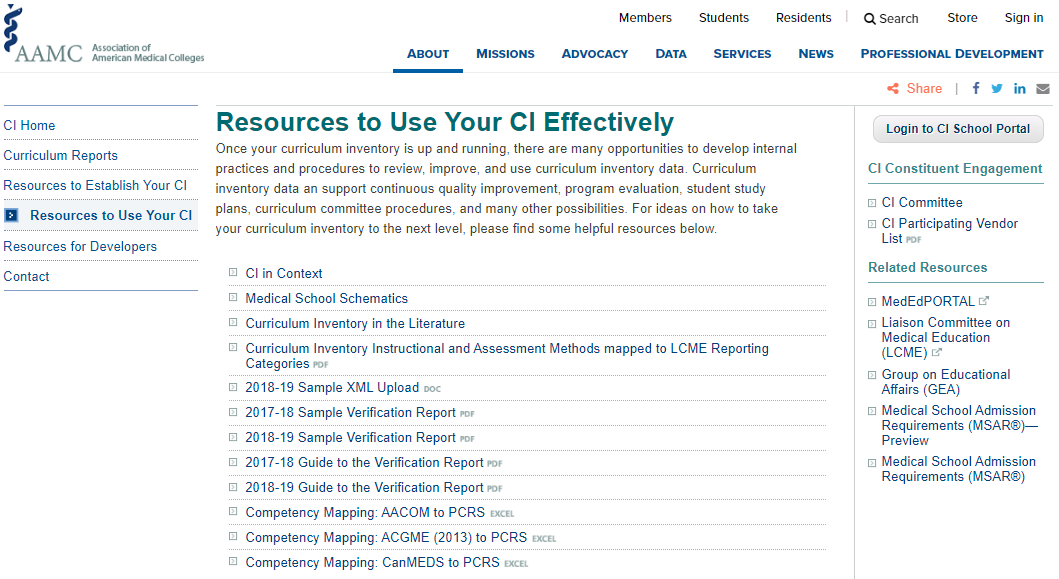 The AAMC CI Verification Report
https://www.aamc.org/initiatives/cir/useci/
[Speaker Notes: Now that we’ve seen how to use your local curriculum inventory to support accreditation, let’s look at how the national AAMC CI program can be helpful.

We’ll look at the Verification Report, the report that each school receives upon successful upload of their CI data.  We have a number of resources related to the Verification Report, including a sample, located on the CI website here.  The Verification Report has a number of updates and improvements for this year.]
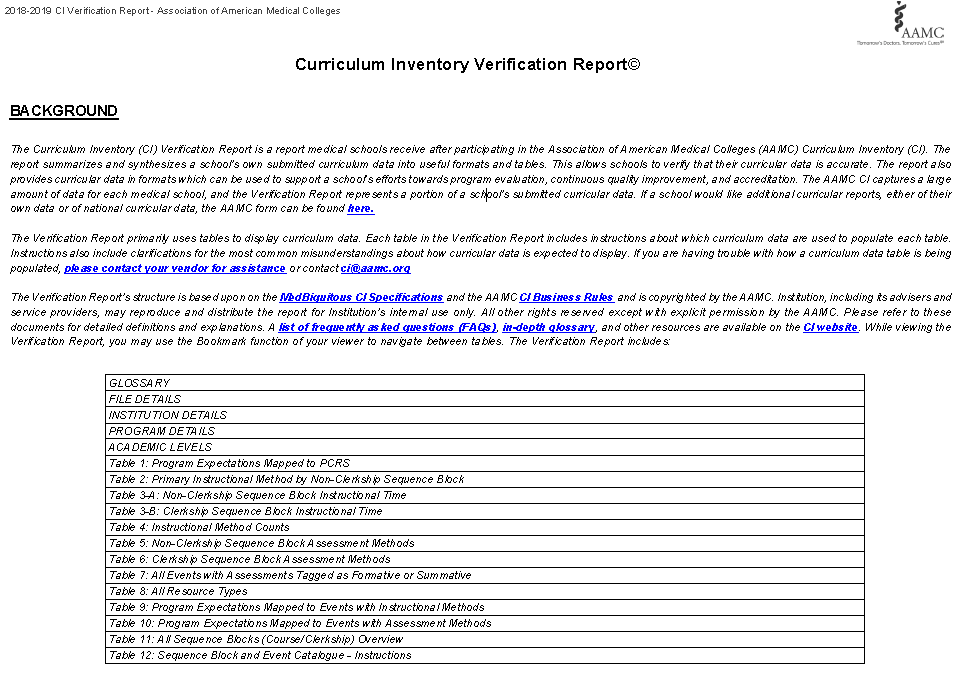 Verification Report – the first page
LCME DCI Tables 6.0-1 and 6.0-2
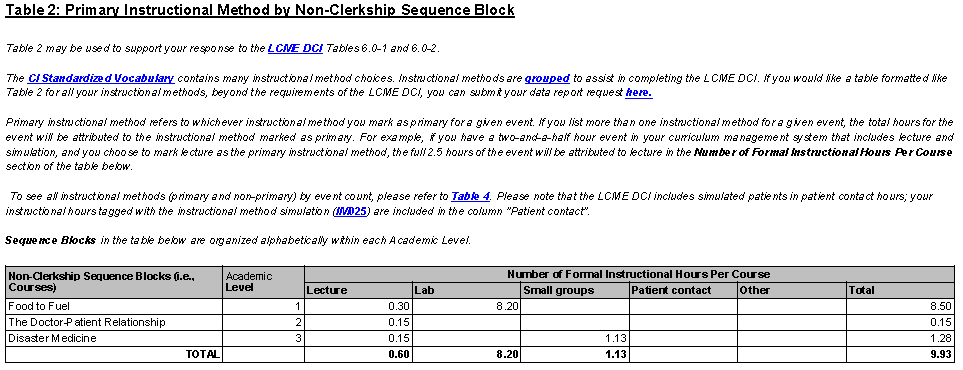 LCME DCI Table 6.0-3
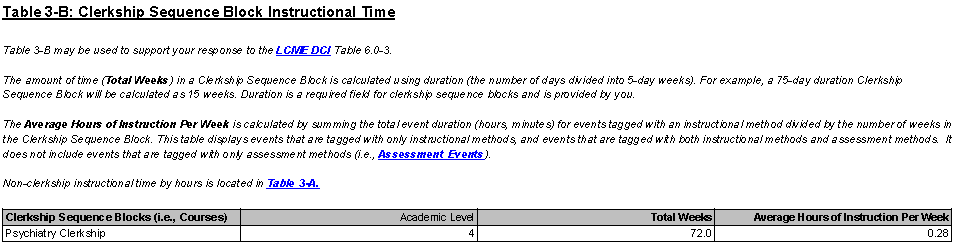 LCME DCI Tables 9.0-1 and 9.0-2
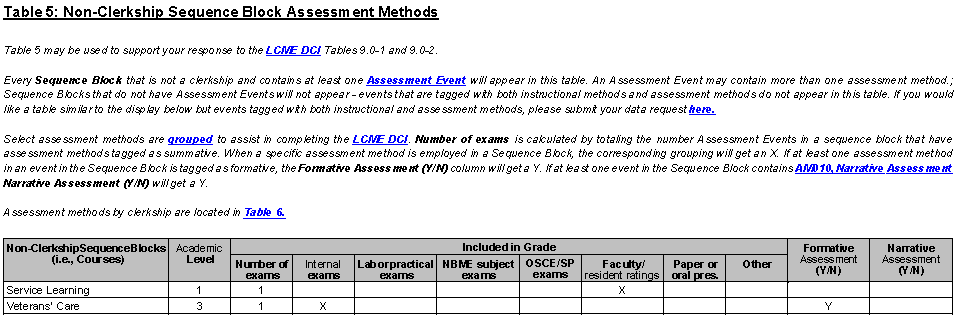 LCME DCI Table 9.0-3
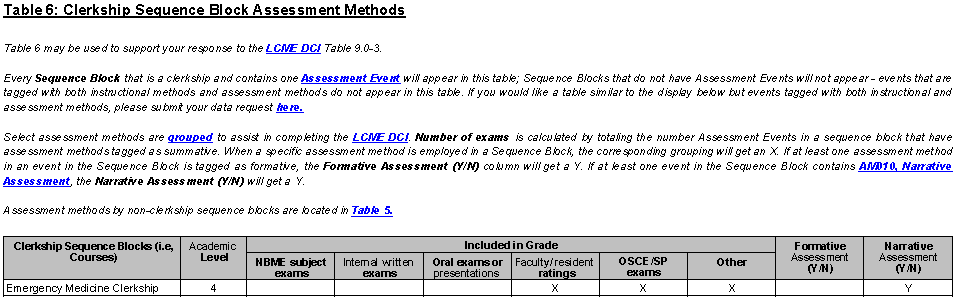 LCME Data Collection Instrument (DCI)
http://lcme.org/publications/#DCI
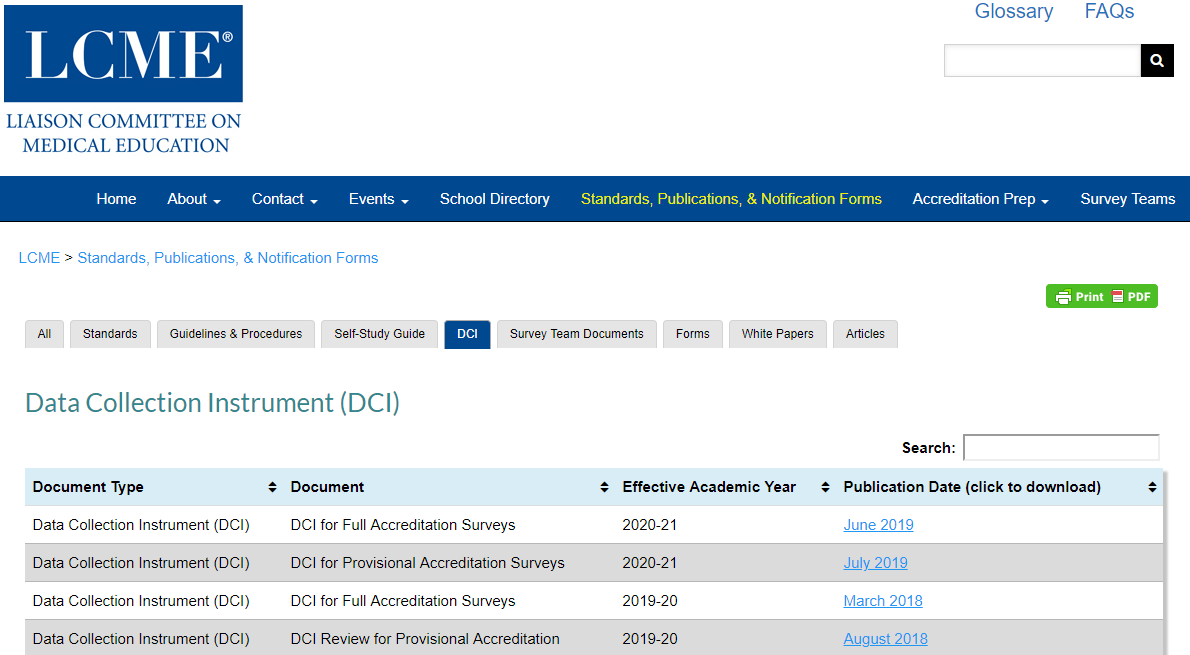 [Speaker Notes: There are multiple versions available because these documents are updated every year.  In the Verification Report, we list which version we consulted.]
The AAMC CI Verification Report
https://www.aamc.org/initiatives/cir/useci/
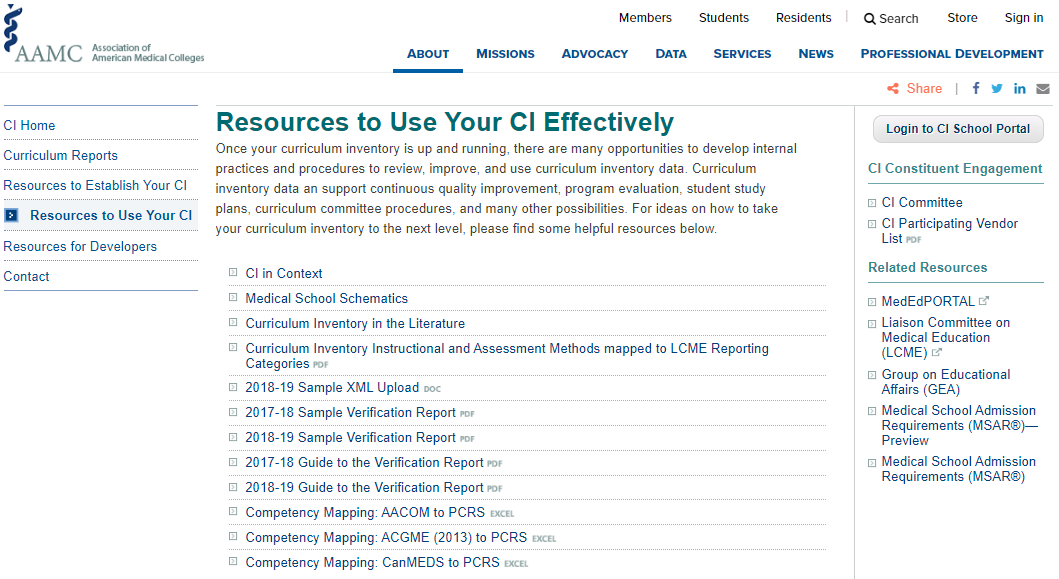 [Speaker Notes: Now that we’ve seen how to use your local curriculum inventory to support accreditation, let’s look at how the national AAMC CI program can be helpful.

We’ll look at the Verification Report, the report that each school receives upon successful upload of their CI data.  We have a number of resources related to the Verification Report, including a sample, located on the CI website here.  The Verification Report has a number of updates and improvements for this year.]
Verification Report – the first page
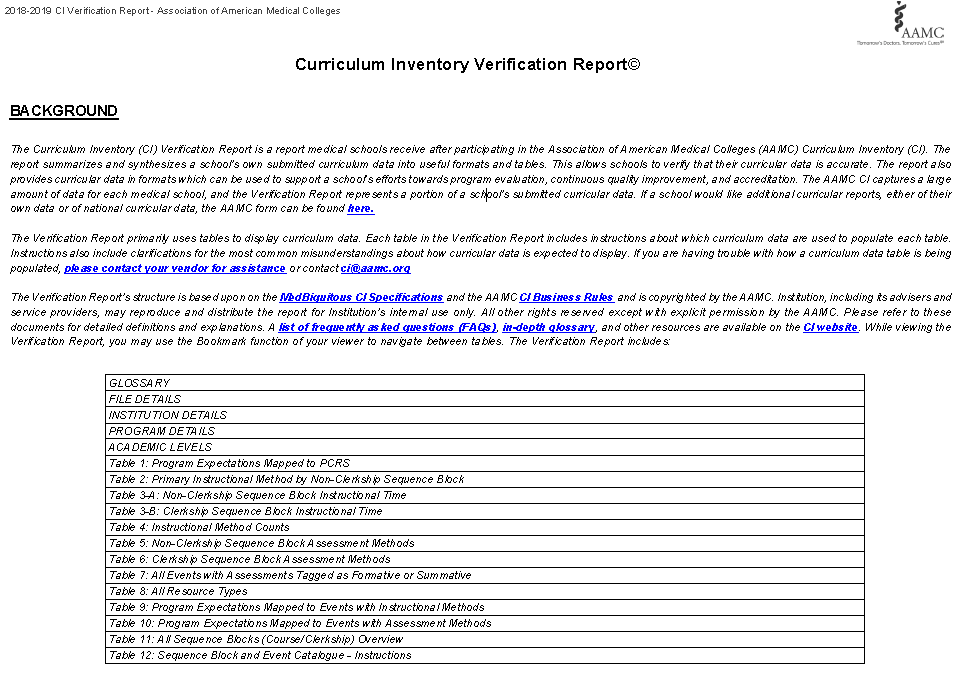 LCME DCI Tables 6.0-1 and 6.0-2
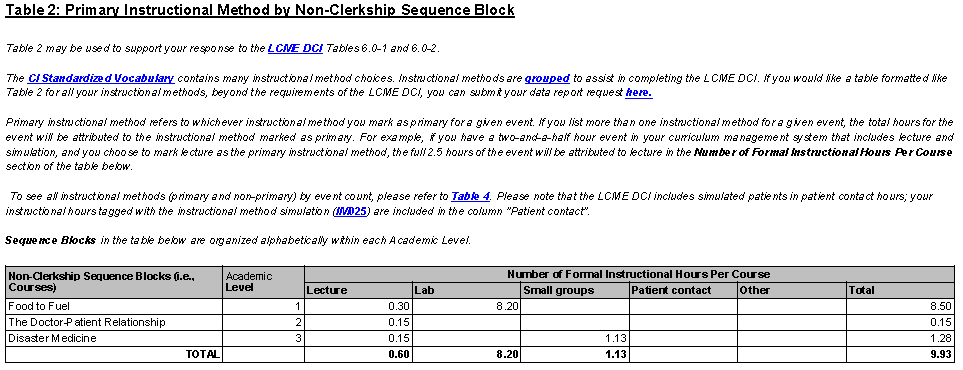 LCME DCI Table 6.0-3
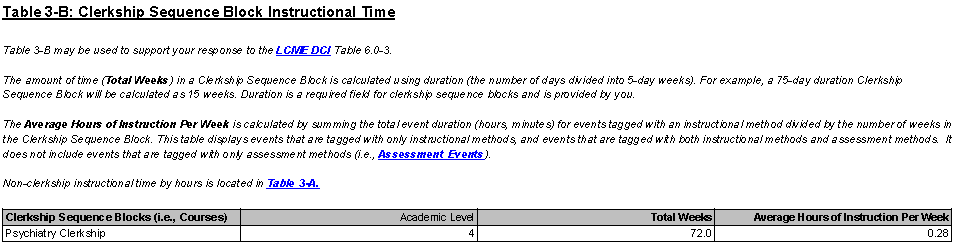 LCME DCI Tables 9.0-1 and 9.0-2
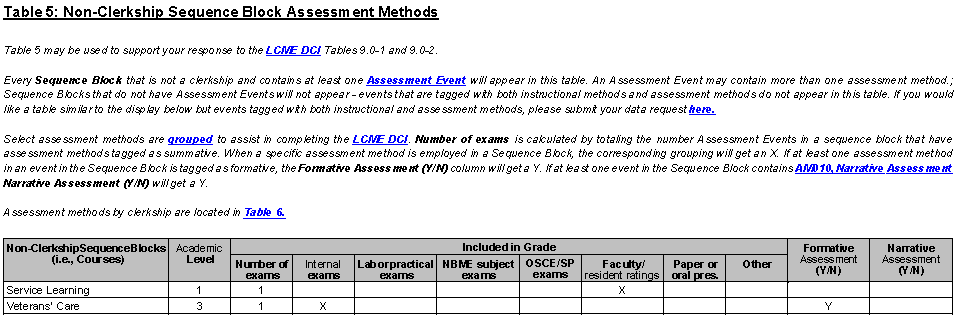 LCME DCI Table 9.0-3
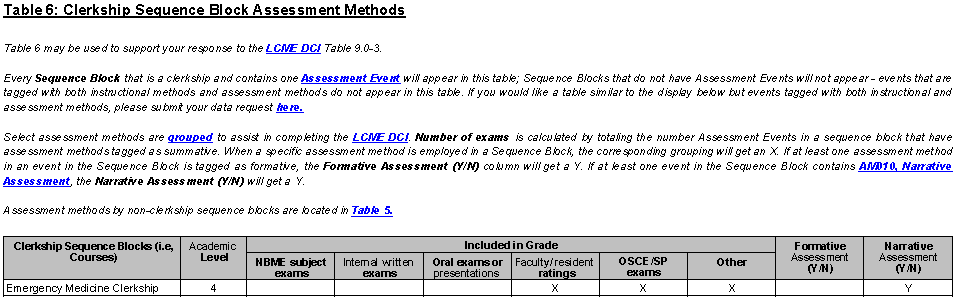 Thank you and we will see you next month!
Register for September Building Better Curriculum Webinar Series:
Wednesday, September 11, 2019 at 1:00 pm EST
Corrin Sullivan, PhD : University of Nevada
“Community Service, Palliative Care Rotations, and Intersession Programming”
& 
Rebecca S. Keller, PhD : Albany Medical College
“Service learning linked with preclinical and clinical experiences”

We will post August’s series on AAMC’s website here:
www.aamc.org/cir/webinars
36